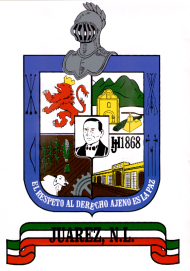 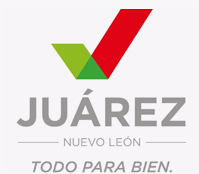 MUNICIPIO DE JUAREZ, N.L.SECRETARIA DE DESARROLLO SOCIALADMON. 2015-2018DIRECCION DE PROMOCION SOCIAL
ANEXO DEL FORMATO

ARTICULO 95 FRACCION IV
OBJETIVOS Y METAS INSTITUCIONALES
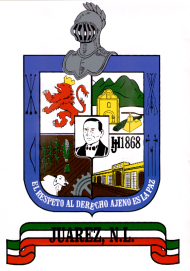 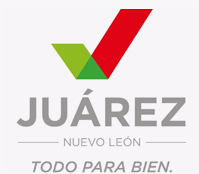 MUNICIPIO DE JUAREZ, N.L.SECRETARIA DE DESARROLLO SOCIALADMON. 2015-2018DIRECCION DE PROMOCION SOCIAL
APOYOS OTORGADOS
 A LA CIUDADANIA
OCTUBRE – DICIEMBRE 2017
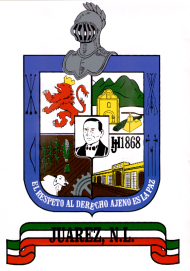 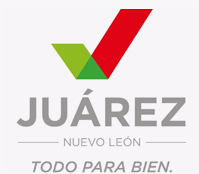 MUNICIPIO DE JUAREZ, N.L.SECRETARIA DE DESARROLLO SOCIALADMON. 2015-2018DIRECCION DE PROMOCION SOCIAL
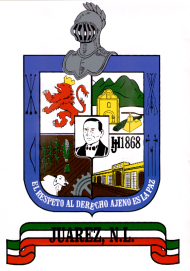 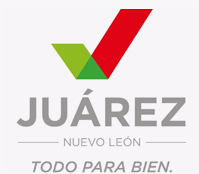 MUNICIPIO DE JUAREZ, N.L.SECRETARIA DE DESARROLLO SOCIALADMON. 2015-2018DIRECCION DE PROMOCION SOCIAL